ISO 31000: 2018Adapting Risk Management guidelines for OSH Professionals
6th ASSP Nigeria Chapter PDC
Sustainable Safety for National Development
Jason Kamalu CSP, MASSP
Learning Points
At the end of this presentation. we will share ideas on:
Nigerian Country Profile on OSH 2016
Participatory & System approach
Risk Management – Core element Technical Capacity
Paragigm Shift - Risk Based Thinking
Risk Management guidelines, Principles and framework
Elements of the Risk Management Process
Risk Management tools for safety professionals
Sustainable safety and National Development
Lessons Learned on Nigeria Country Profile on OSH 2016
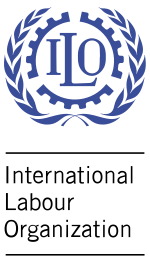 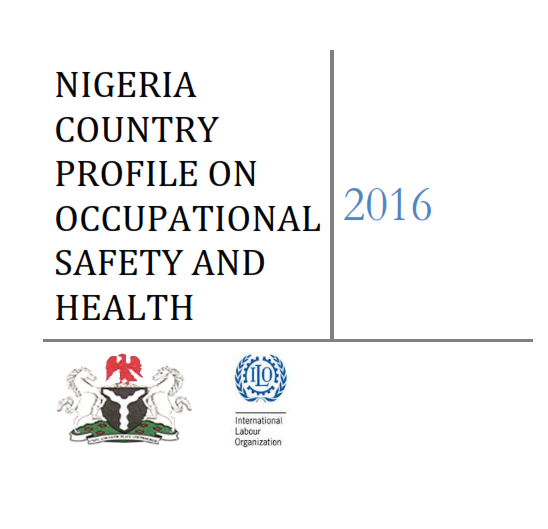 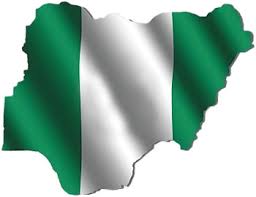 C187
1. “OSH does not only seek to secure the safety and health of persons at work but consequentially stimulates productivity in the business of the enterprise. “

2. The current leadership of this nation is very much interested in the protection of the labour force and the revitalization of the economy for improved wellbeing of the generality of the people.

3. “A systems approach to occupational Safety and health has been widely proven to be an effective strategy for sustainable safety and health and management ... 

4. ..to secure the much desired preventative occupational safety and health culture through the participatory implementation of OSH Programmes by stakeholder”
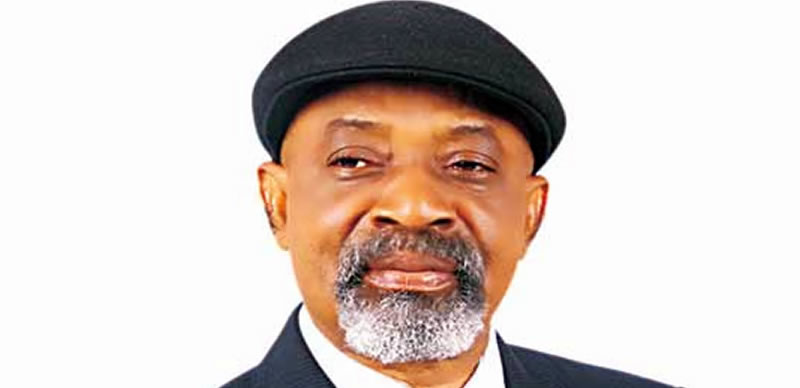 Excerpt from the Foreword of the OSH Profile
SENATOR (Dr) Chris N. Ngige (OON, MD, KSJI ) 
Honourable Minister of Labour and Employment
Source: www.ilo.org
National Development
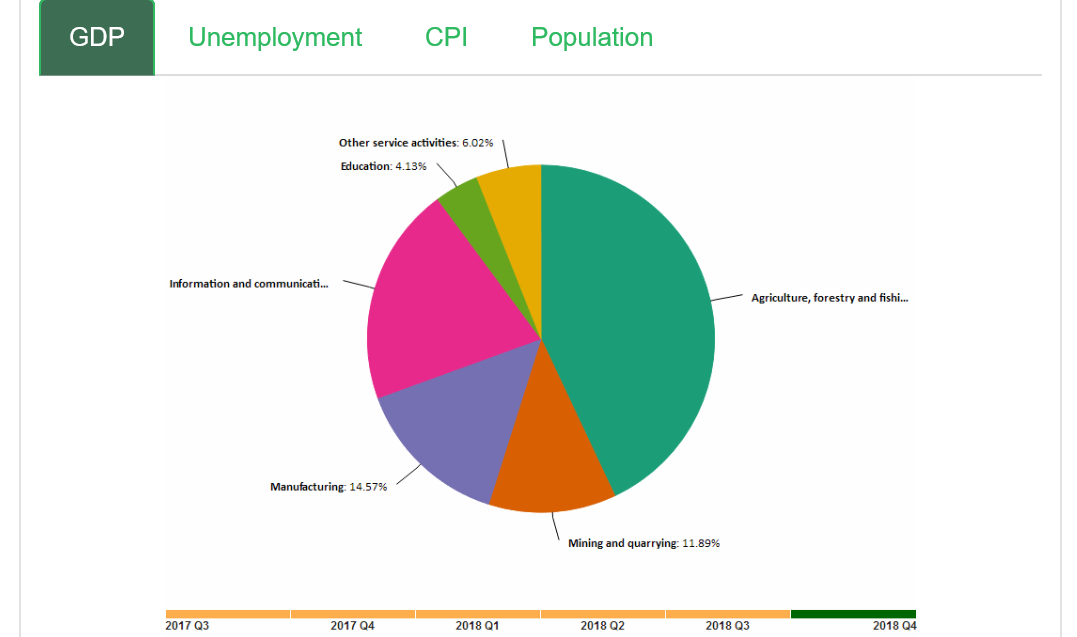 National Bureau of statistics
True National development transcends political, infrastructural and economic growth but should affect social well-being of its people.
6
People Should feel safe and secure
3 Keys to sustainable Management of health and safety
7
Participatory Approach
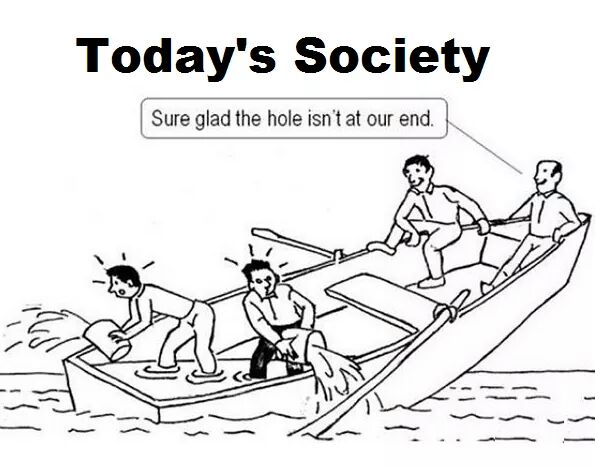 Sustainable safety
 requires proactive stakeholders Participatory, Collaborative, Consultative approach at all functions & level not a territorial approach
National OHS 
Council
Enterprise
JHSC
Tripartite Approach
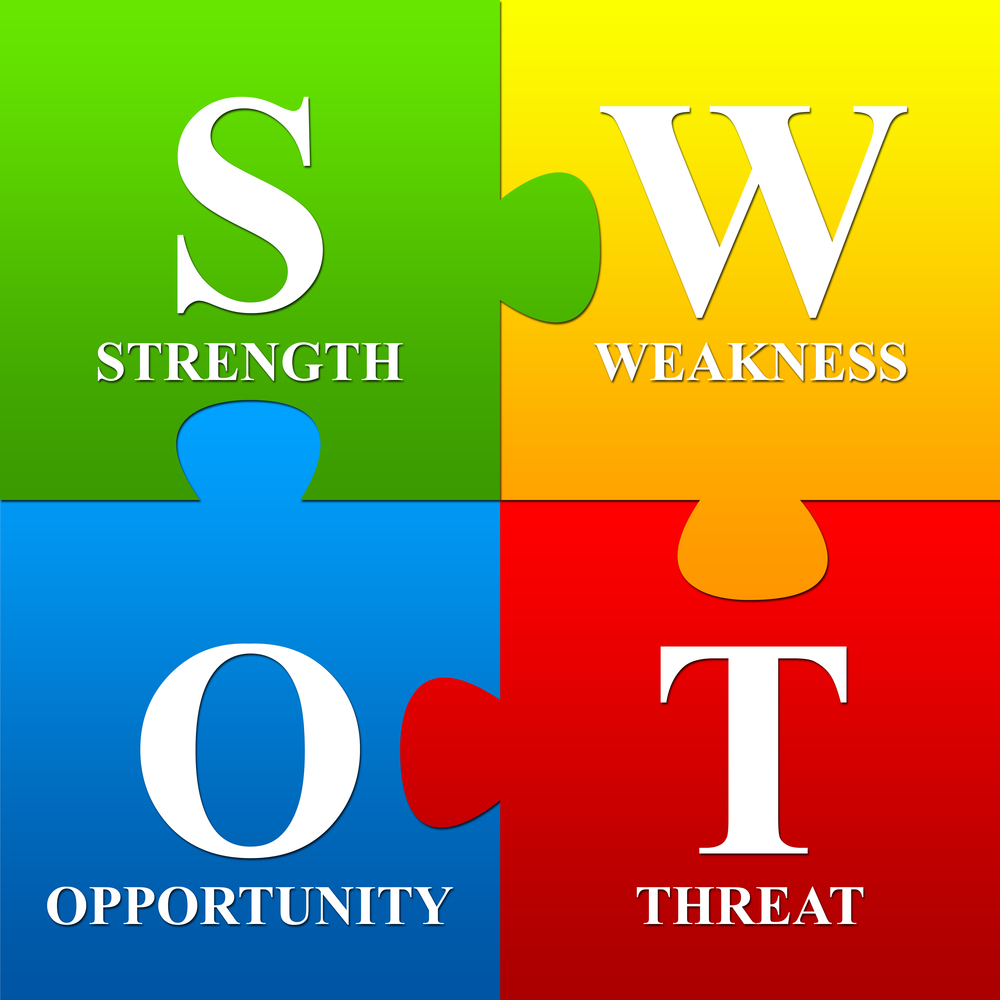 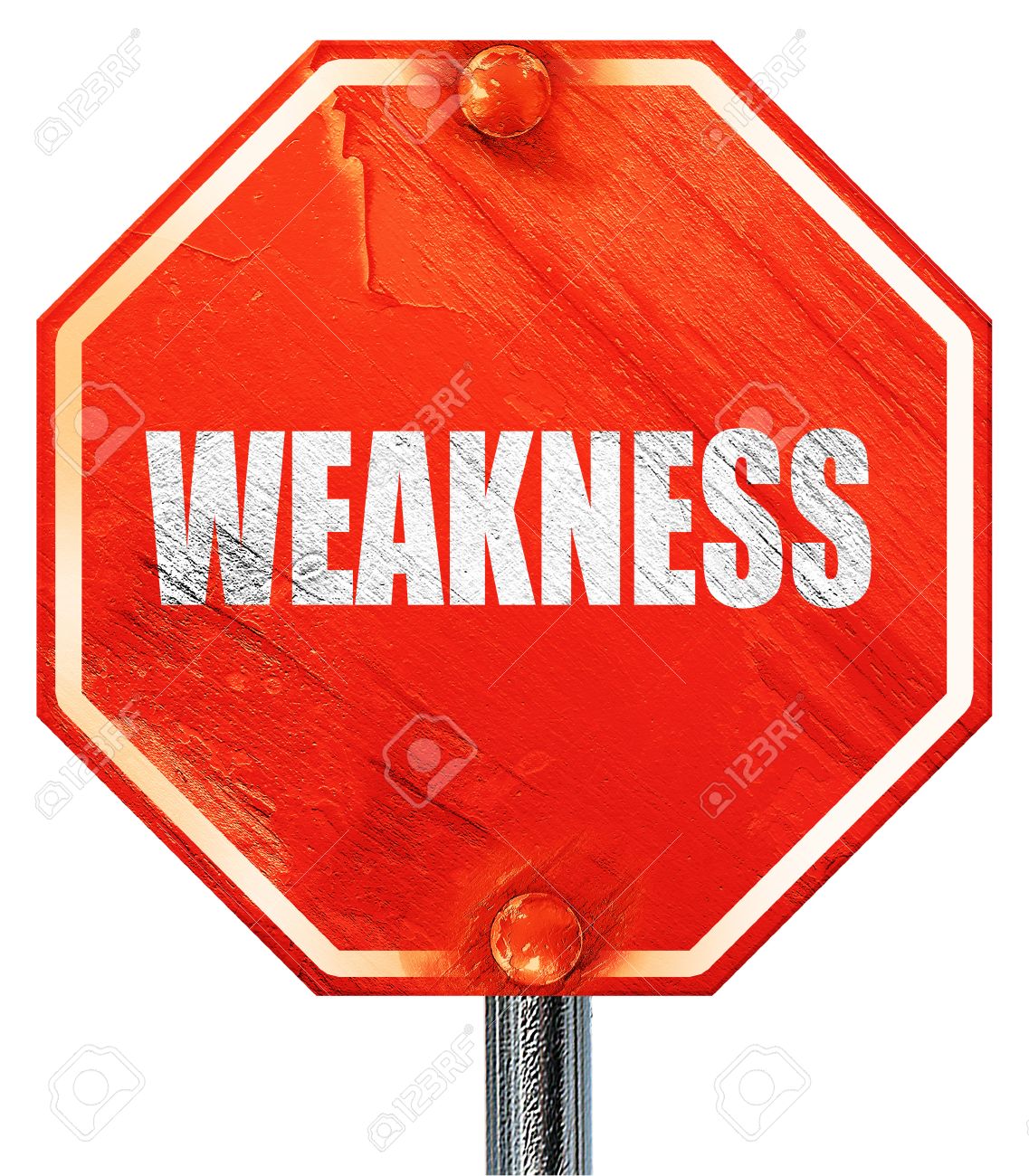 WEAKNESS
Shortage of appropriately trained and certified OSH personnel
Lack of coordination among stakeholders regarding OSH Practices and programmes.
Lack of holistic and contemporary National OSH Act
Limited coverage of workplaces by extant OSH laws
Inadequate logistical capacity to carry out enforcement activities
Lack of research in OSH
Inadequate OSH information Management Data collection, collation and   dissemination
Overlapping functions of some institutions which are not necessarily backed by   statues
No nationally approved OSH Code of practice
Underreporting of occupational accidents and diseases
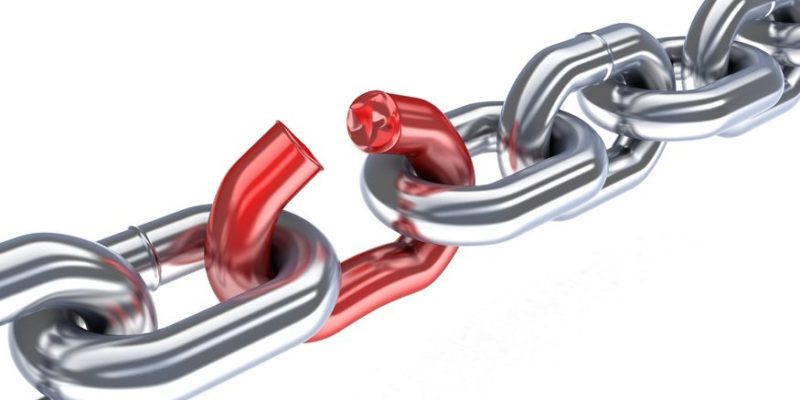 9
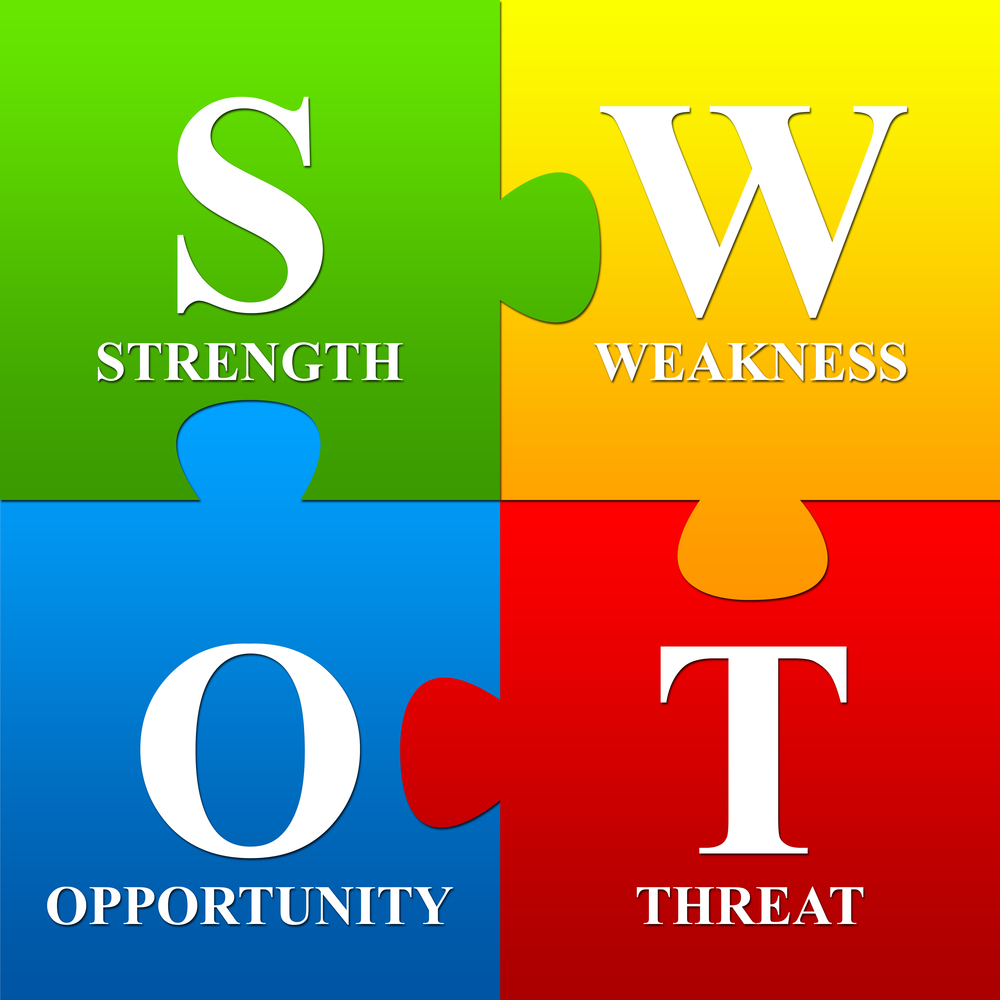 Low awareness levels about OSH Legislation and role of OSH institutions among stakeholders
 A large and growing informal sector
A large young and inexperienced workforce
New investors with poor or no commitment to OSH
Large number of workers not registered with employers organization
Under reporting of accidents by employers
Inadequate funding of OSH institution
Inadequate OSH technical Capacity among stakeholders
Inadequate capacity funding (human resource and geographical coverage) among existing OSH advocacy groupWeak Regulation of sustainable safety
High Level of Poverty
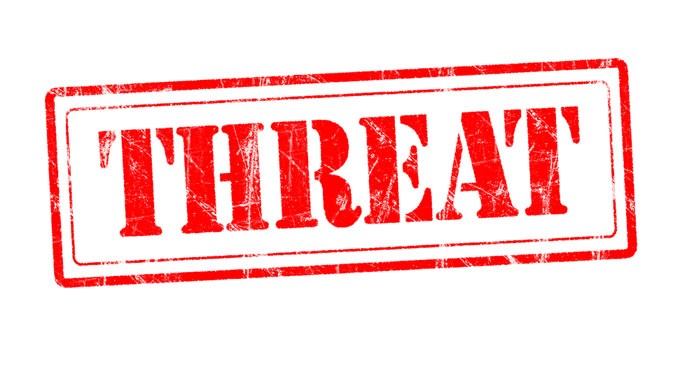 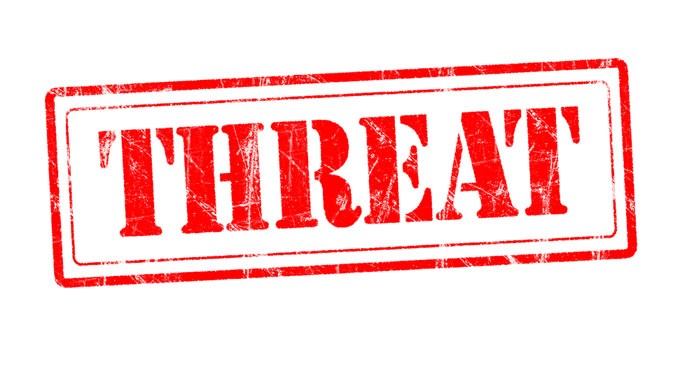 10
Fatalities/Injuries Record  01/2014 – 09/2016]
11
Note: Under reporting of accidents and fatalities should factored
Source: Nigeria Country OSH Profile
Major Incidents from 2018
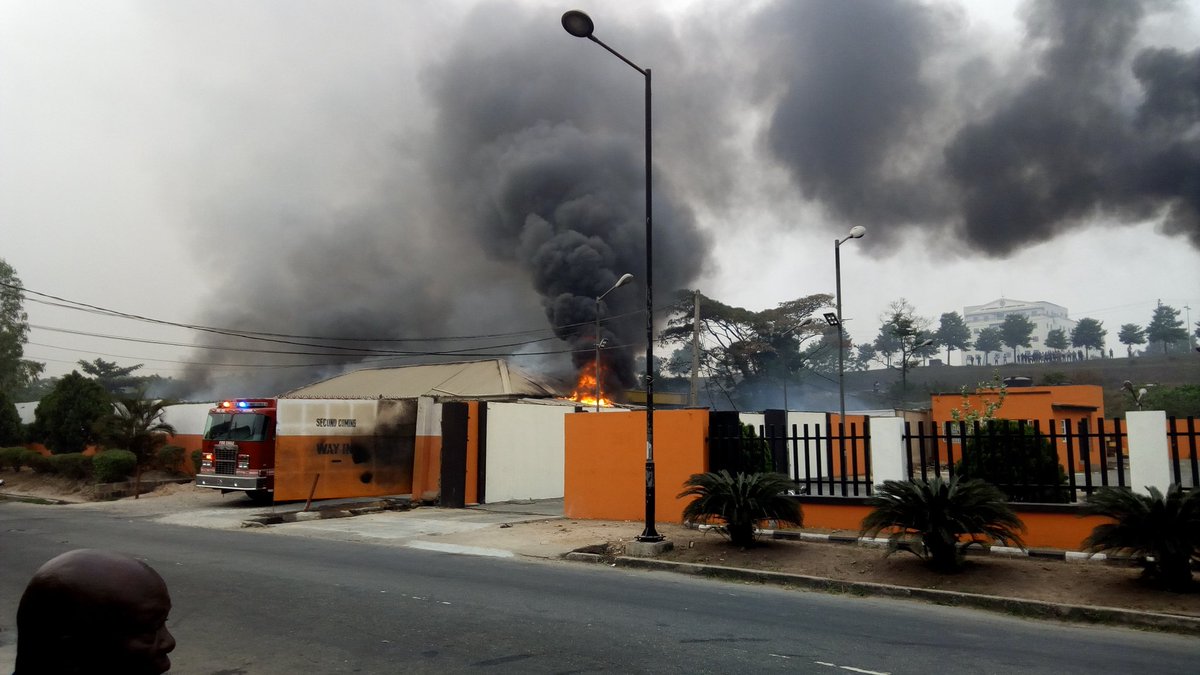 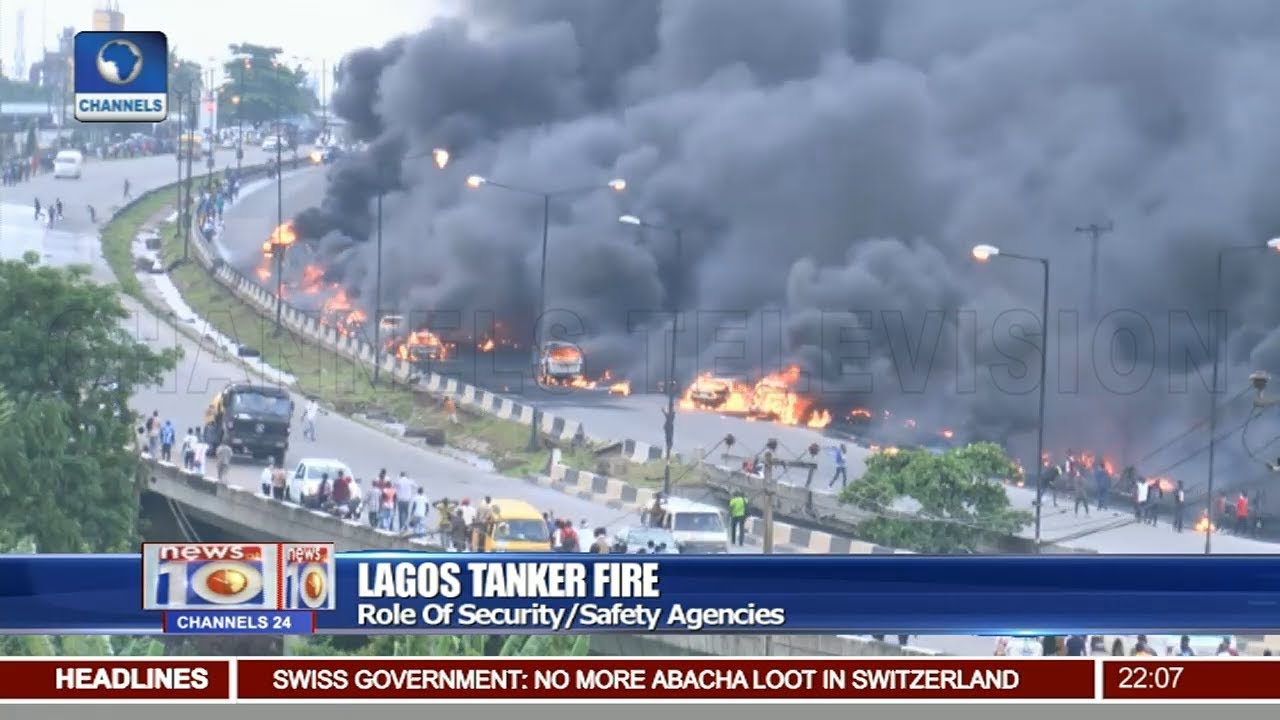 Jan 2018
Gas explosion occurred at Second Coming Gas Plant located on CMD Road in Magodo area of Lagos state (7 dead)
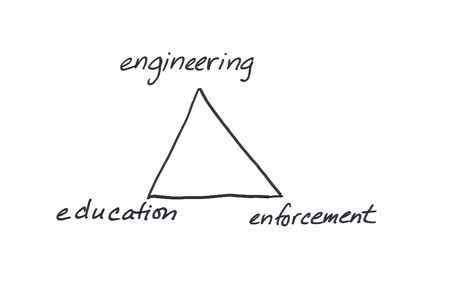 June 2018
Fuel Laden Tanker explodes in Lagos
(12 dead)
Tying the issues to Risk Management
INSHPO Professional capability framework
System Approach – Proactive Risk based practices
RM/RA fundamental to
OHS PROFESSIONAL CAPABILITY FRAMEWORK
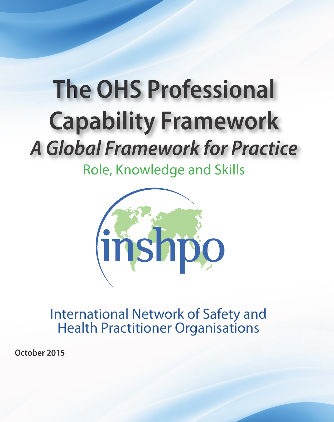 www.Inshpo.org
Level
Awareness
Routine Application
Comprehensive Application
Creative Mastery
OHS Professionals
Design 
Build/purchase
Install Phase
Operational Phase
Decommission Phase
The capable OHS professionals has generic knowledge appropriate to risk in all activities and employment supported by deeper knowledge of his or her specific industry including its characteristics hazards and risk prevention, management and mitigation processes . They also possess a broad understanding of a core range of hazards and hazards controls
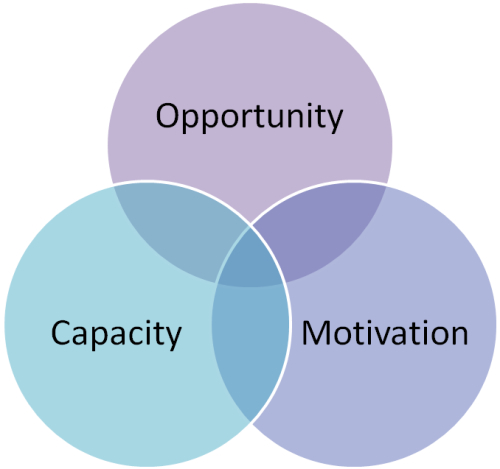 Legal Requirement
Company Objective
3rd party HSEMS Audit
2nd party Audit
Ability & Risk Management Competence
RM tools
15
Prof Fred Herzberg Model:  Motivation/Hygiene Theory
Risk Management & Organizational Culture
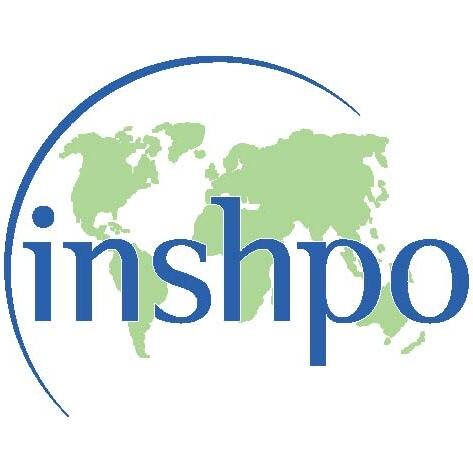 Organizational Classification based on maturity in approach to managing OHS Risk
Organization should define the strategy and establish the context
16
Mentorship and Risk Management Competency void
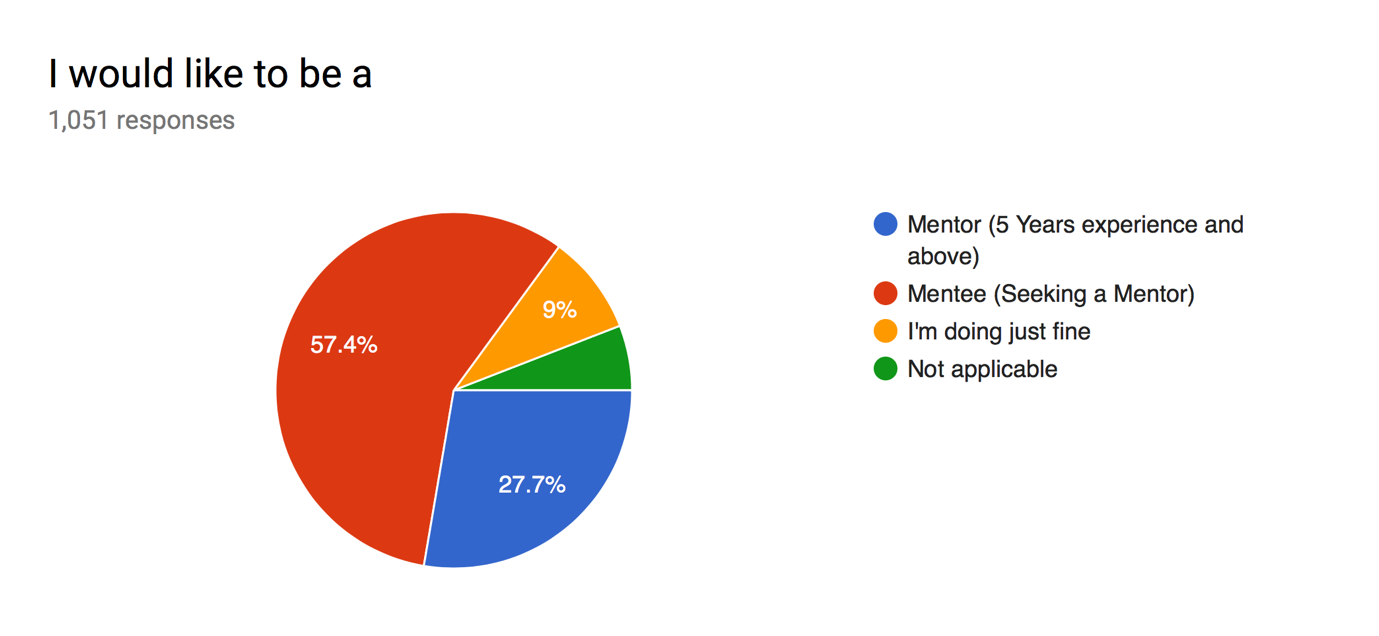 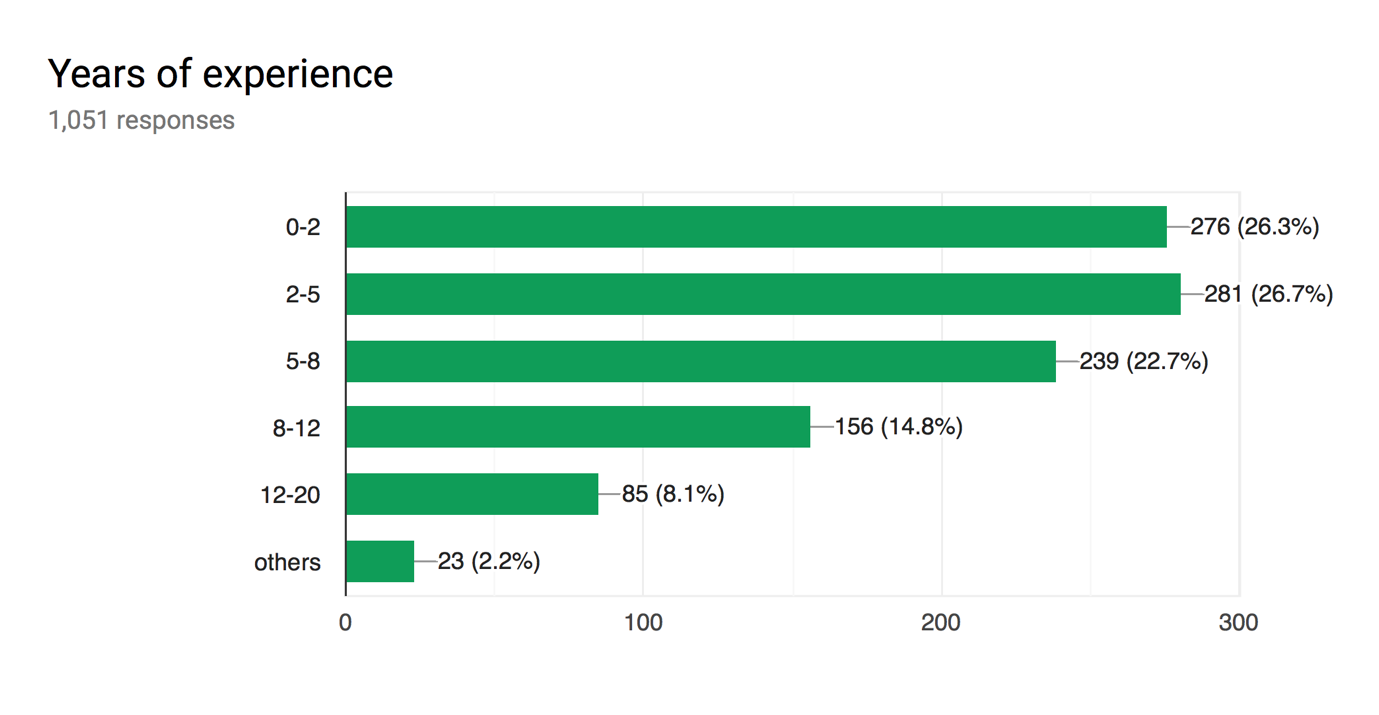 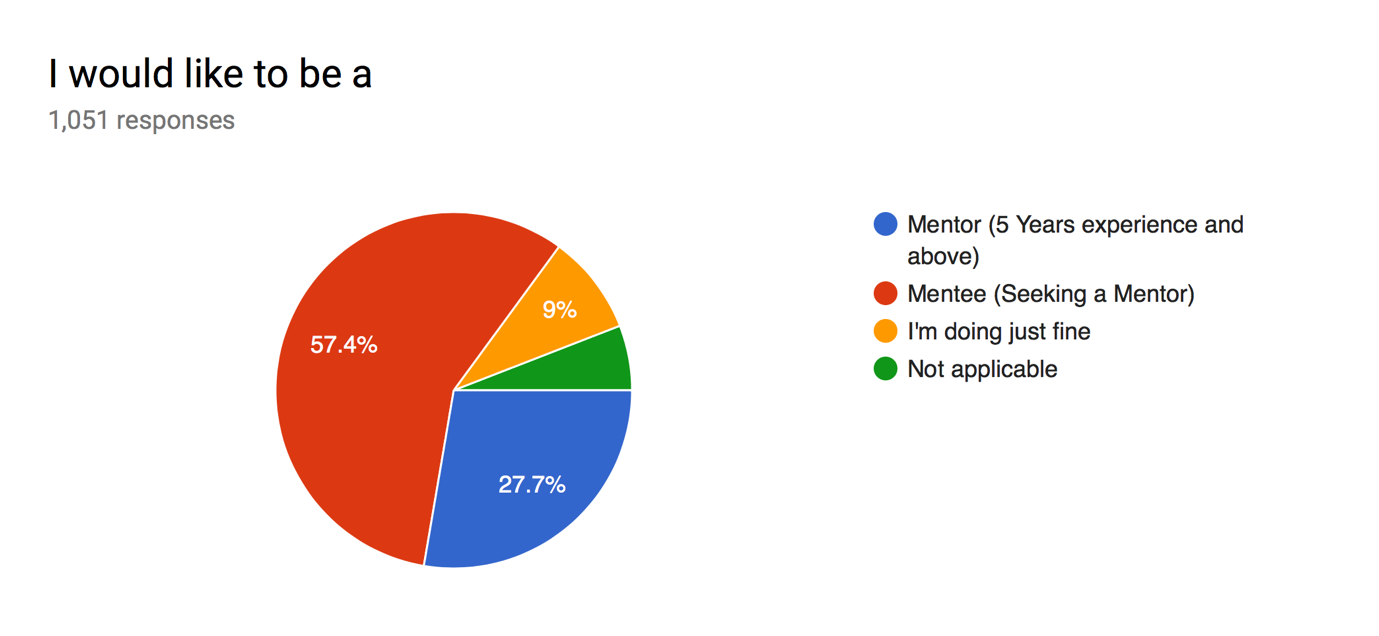 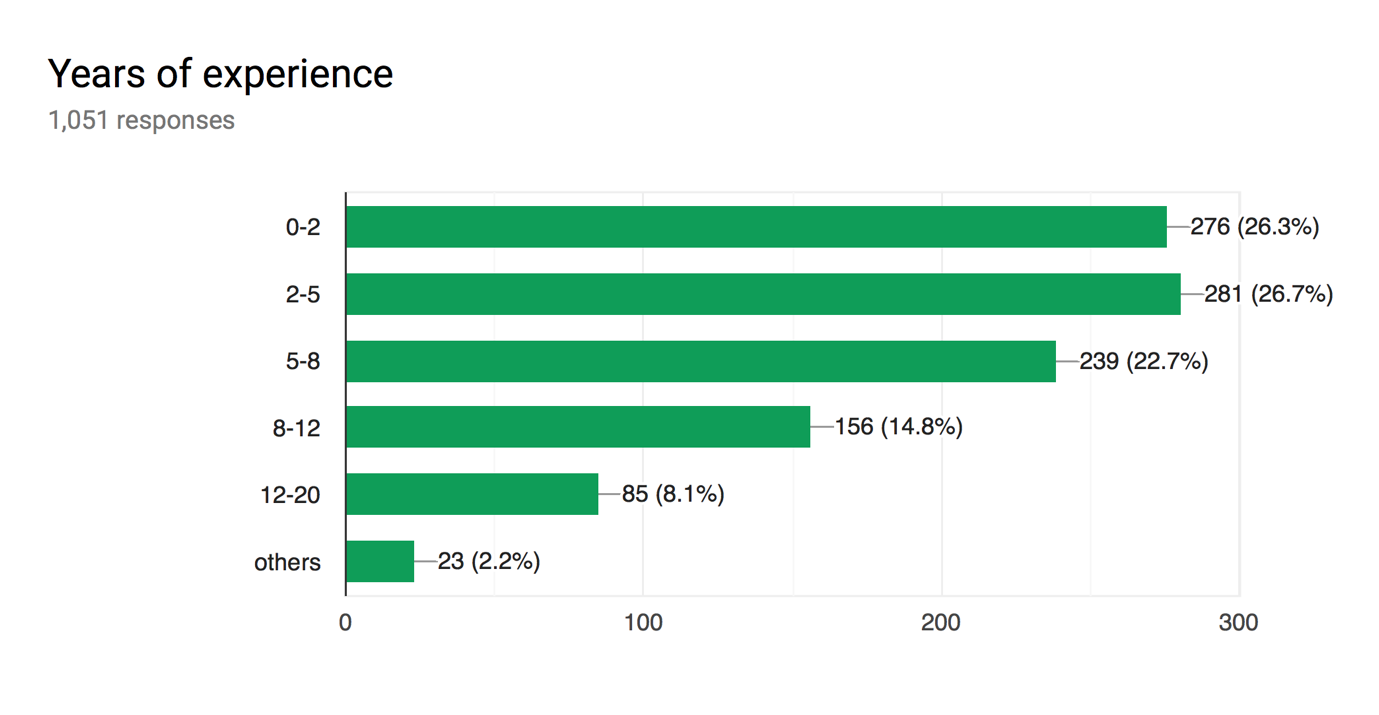 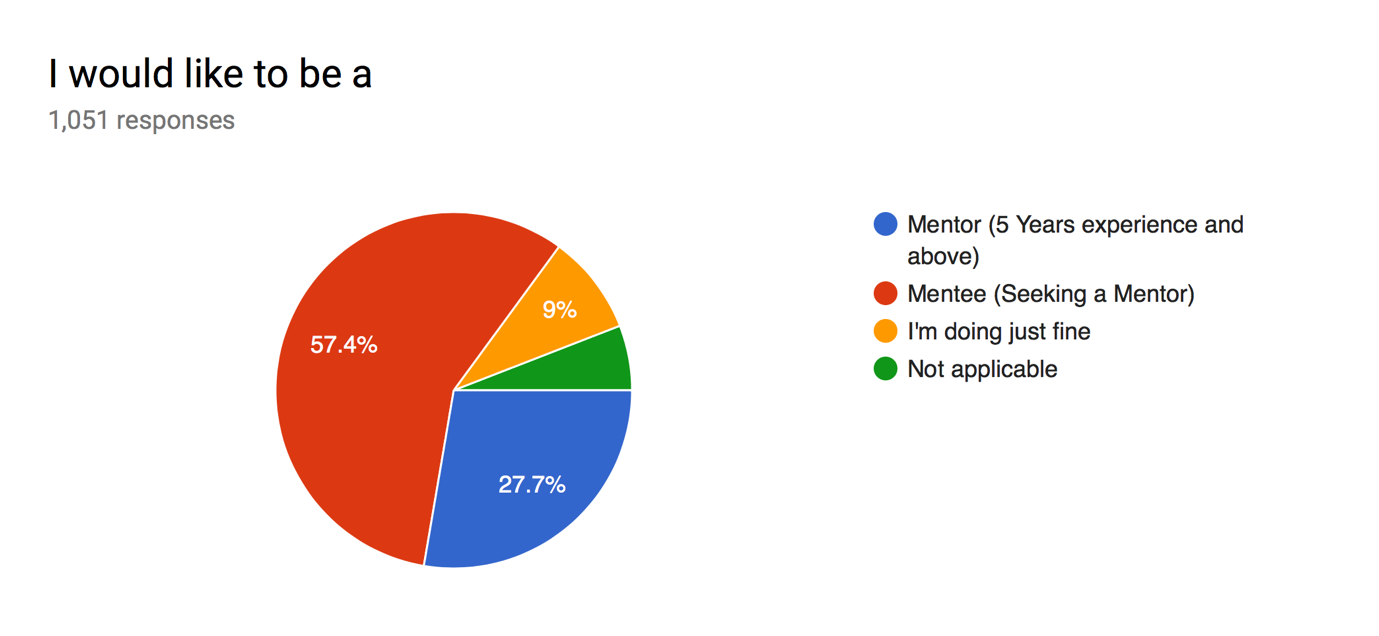 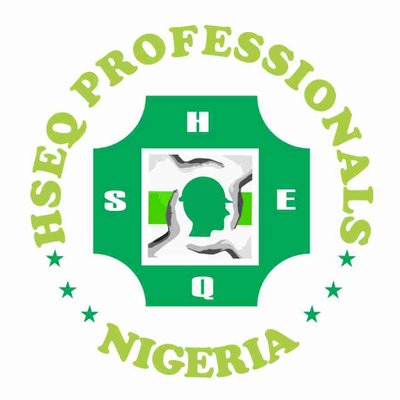 Akeem Mustapha CSP
Source: HSEPros
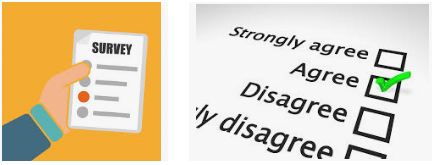 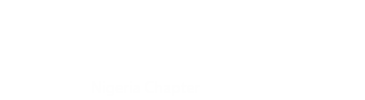 Feedback on Mentorship
Systems Approach
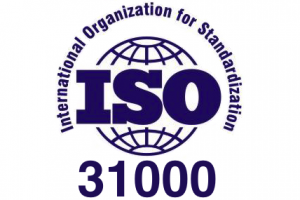 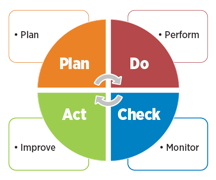 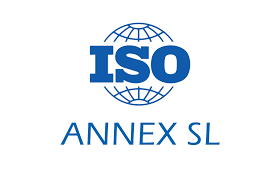 Risk Based thinking and approach
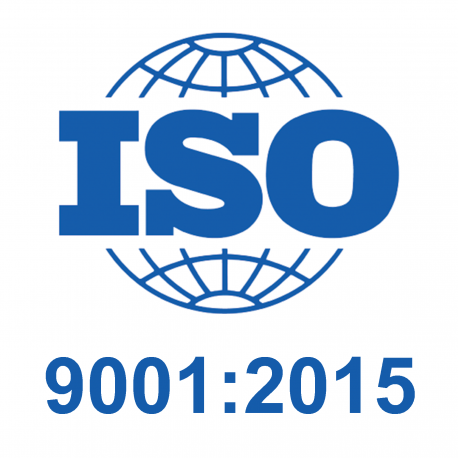 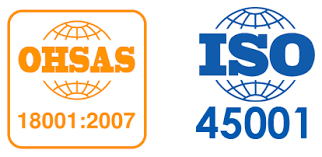 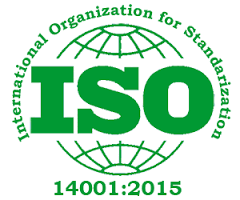 2018
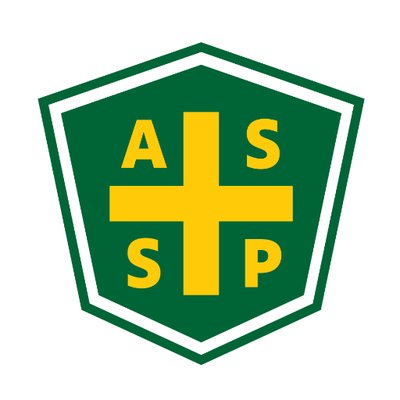 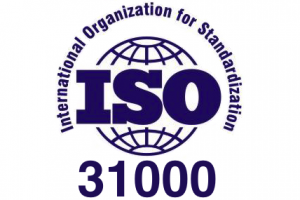 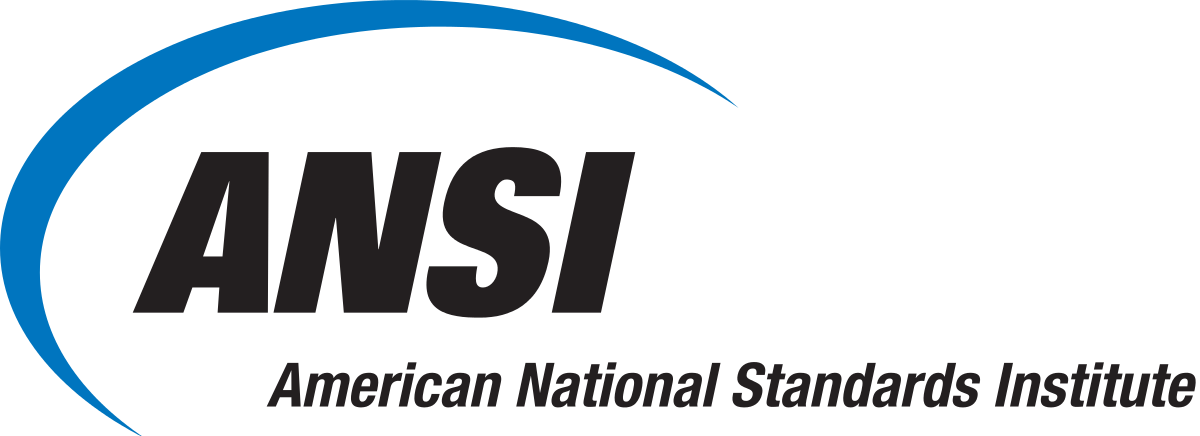 The ISO 31000 Risk Management standard provides organizations the principles, framework and process for managing risk.
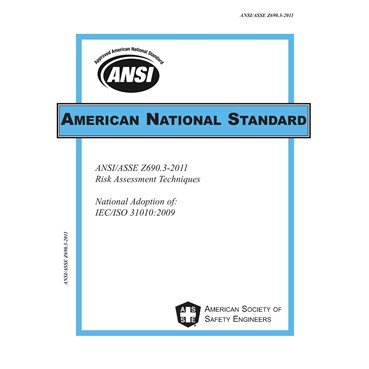 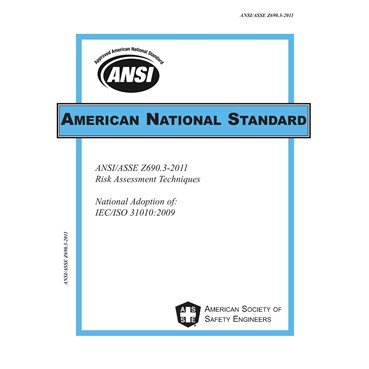 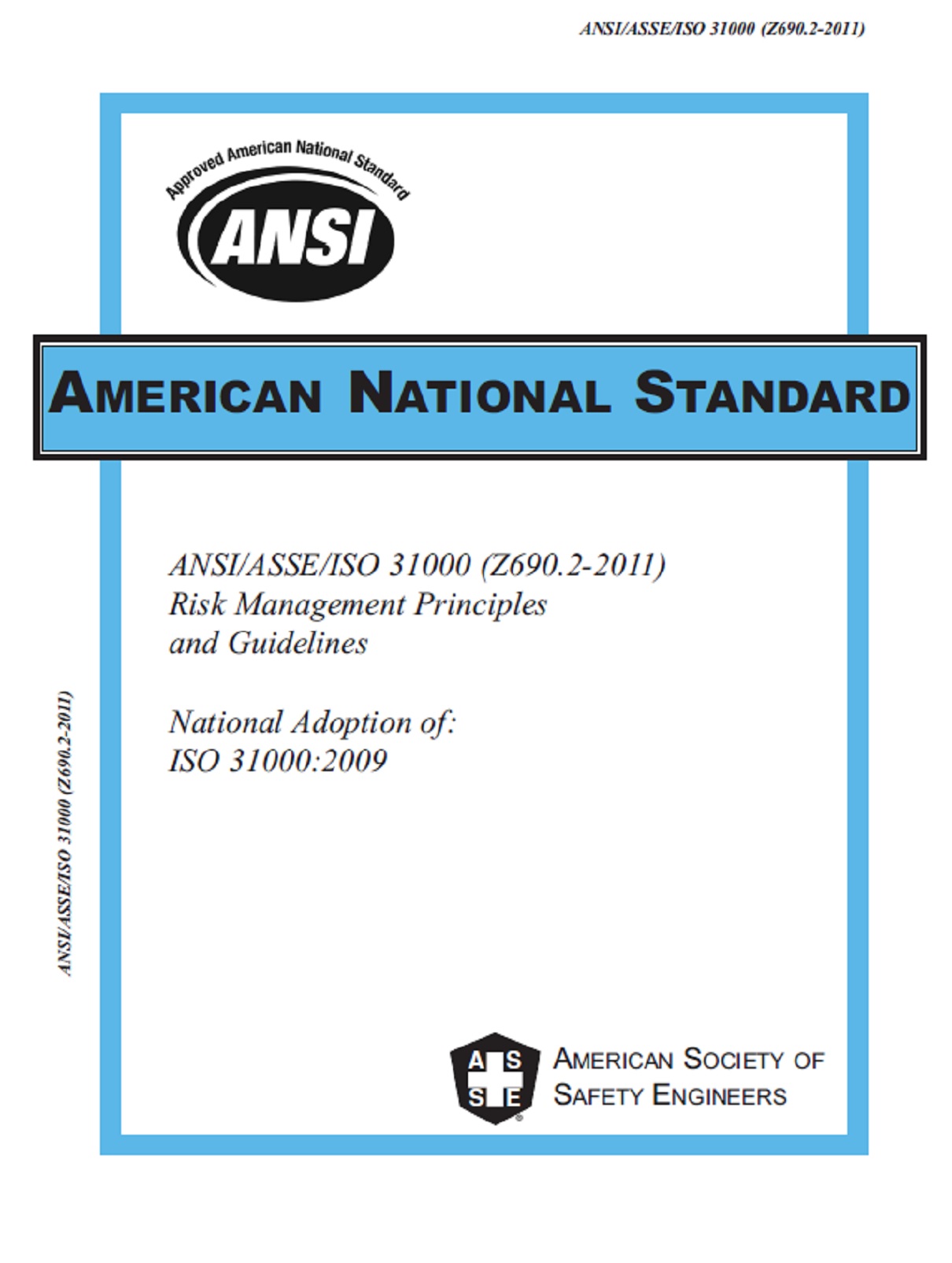 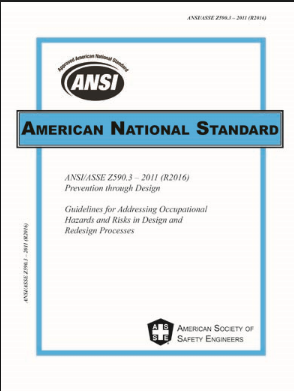 ISO Guide 73:2009 (ANSI/ASSE Z690.1-2011), Vocabulary for Risk Management
ISO 31010
ANSI/ASSE Z690.3 -2011 (R2016)
Risk Assessment Techniques.
ISO 31000
ANSI/ASSE Z690.2 
Risk Management Principles & Guidelines
ISO 31000 was written from a much broader perspective and designed to address all types of risks including those that have negative and/or positive consequences
Prevention through Design standard is written to address occupational safety and health risks over the entire life cycle of a system
ANSI/ASSE Z590.3 
Prevention Through Design
Risk Management Guidelines -Principles, framework, process.
ISO 31000 Risk Management Standard
Practical Value for the OHS Professional
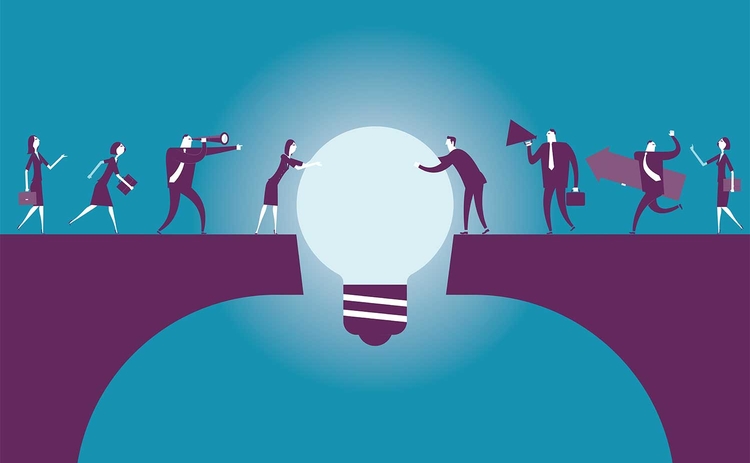 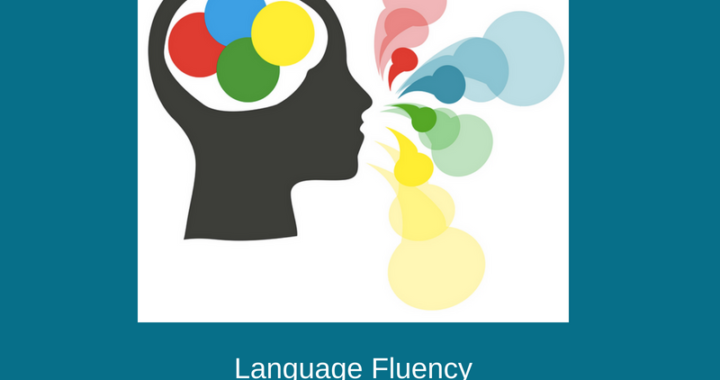 Improve understanding & Fluency in appropriate risk management  terminology
Knowledge Gap & HSE Competency
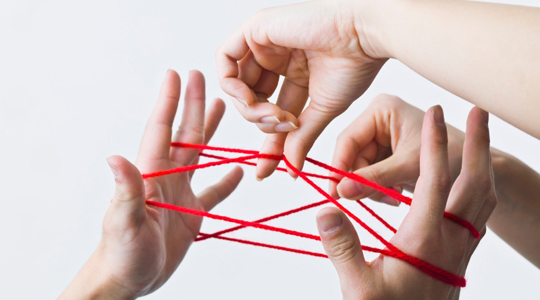 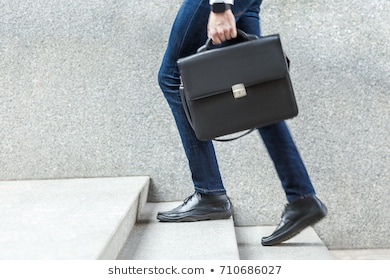 Occupational Mobility
Dexterity in the use of RM tools
Different risk models
RISK BASED APPROACH
Proactive Risk Based Practices
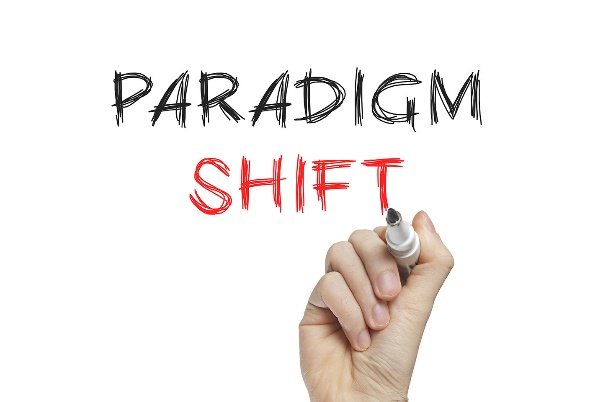 Traditional
Most times reactive
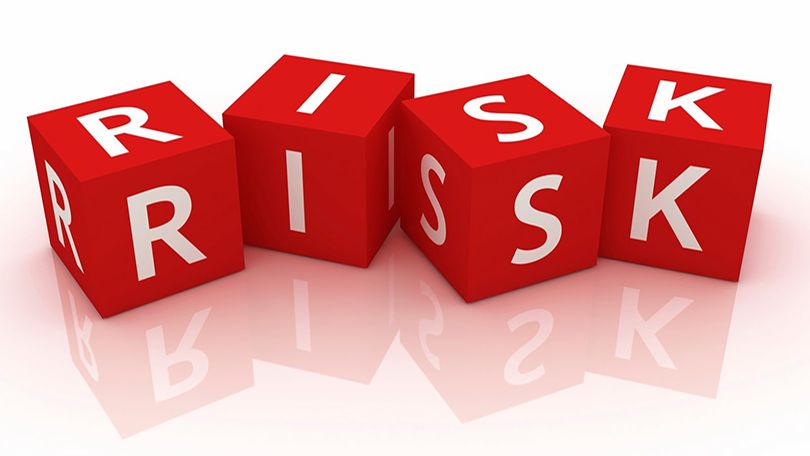 Risk
The effect of uncertainty on objectives
Deviation from the expected
Positive, negative or both
Opportunities and threats
Expressed in terms of risk sources, potential events, their consequences and their likelihood.
Objectives of risk Management
UNDERSTANDING RISK CONCEPTS
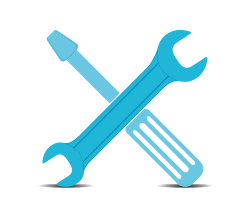 Trigger
Consequence
Risk
Exposure
Incident
Risk Driver
Speculative Risk
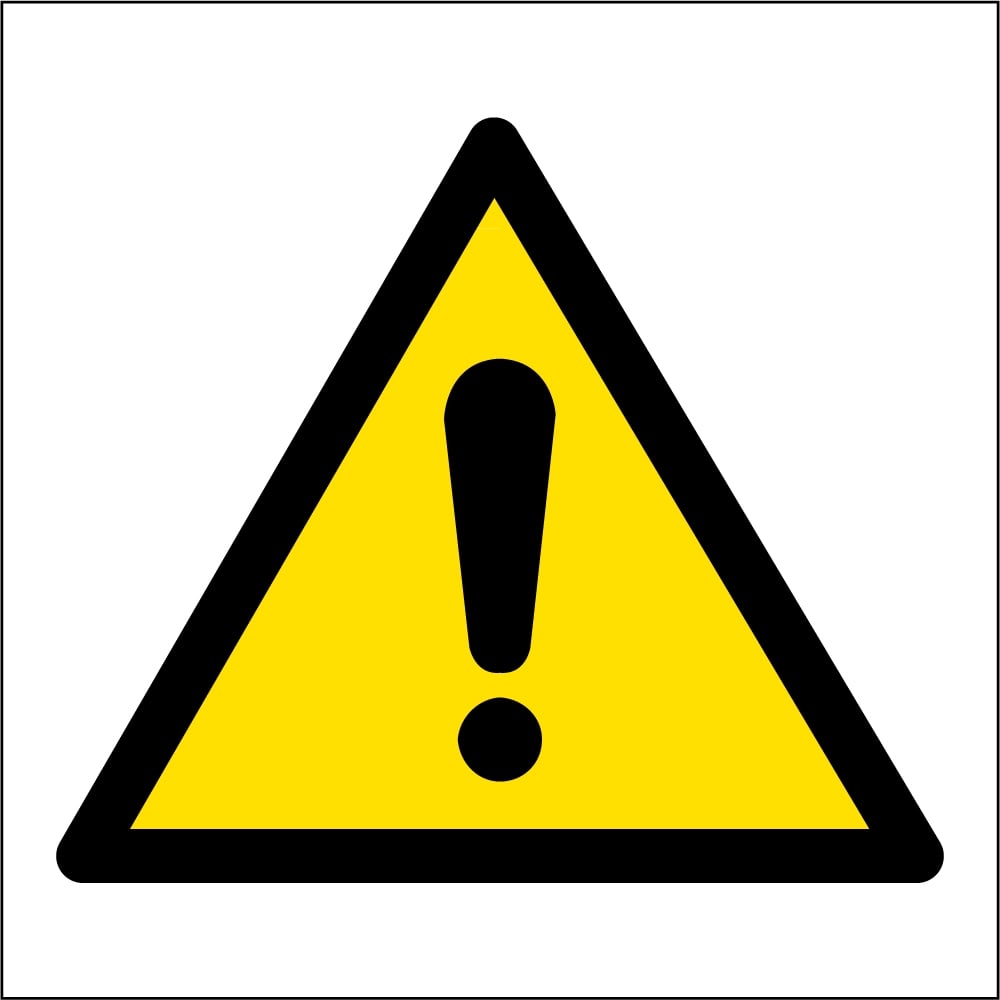 Pure Risk
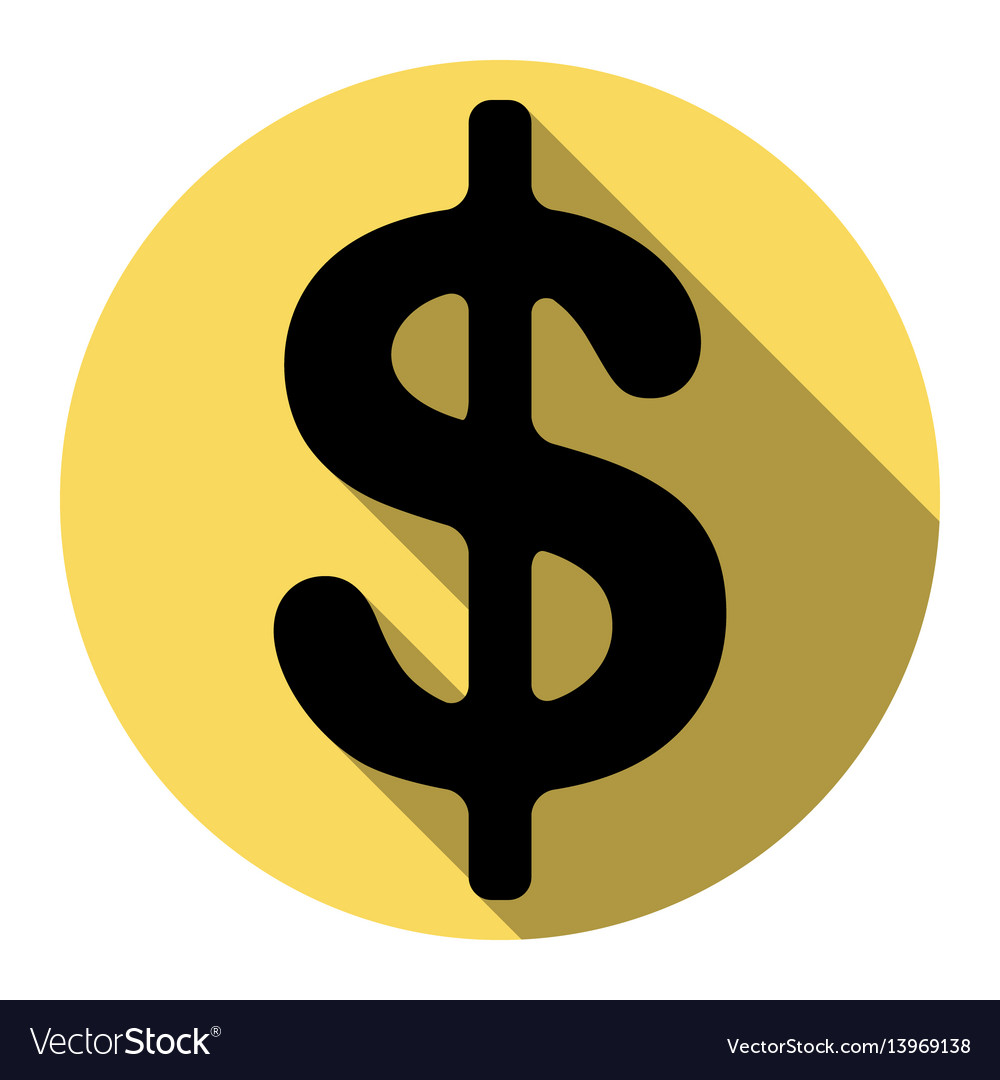 WHY MANAGE OHS RISKS
Improperly managed OSH risks may lead to operations shut down due to incident investigations, resulting in financial losses, failure to fulfil orders, insurance premiums increase and reputational damage.
Trigger
Incident
Exposure
Risk
Enterprise Risk Management
Enterprise Risk Management – a strategic business discipline that supports the achievement of an organizations objectives by addressing the full spectrum of its risks and managing the combined impact of those risks as an interrelated risk portfolio (RIMS 2017)
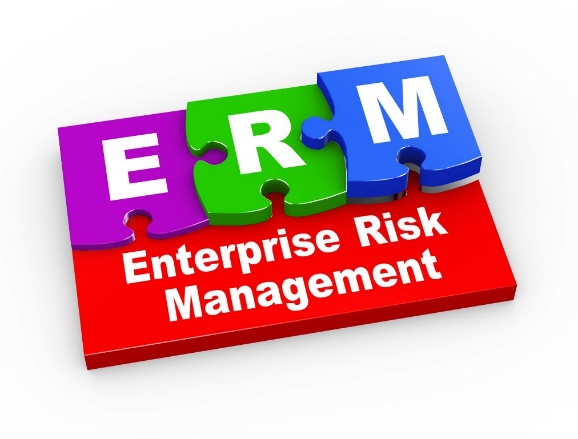 ISO 31000:2018
 Risk Management Principles & Guidelines Clauses
RELATIONSHIP
RM PRINCIPLES, FRAMEWORK, PROCESS
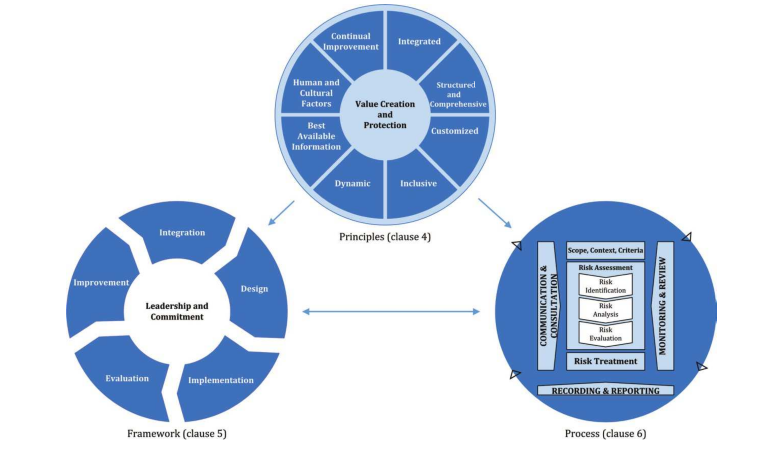 9 elements
The principles are the foundation on which the framework and process  are built as described in the ISO 31000 standard.
7 Elements
6 Elements
Principles
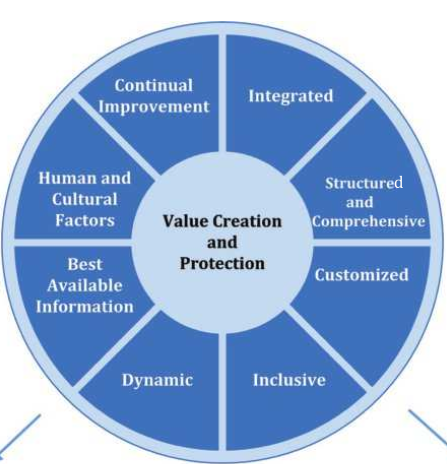 Framework
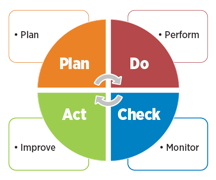 PDCA Model
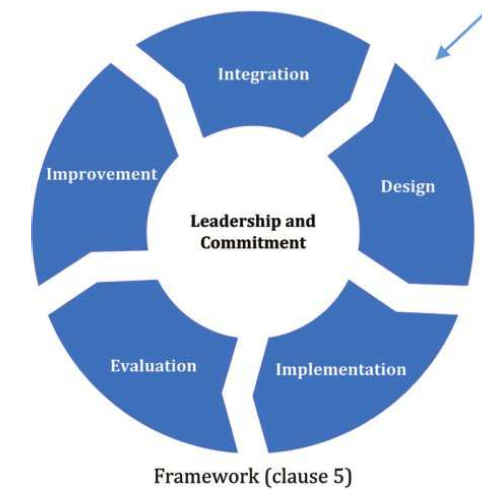 RISK Management Processes
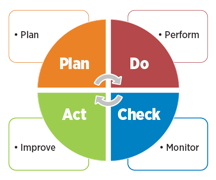 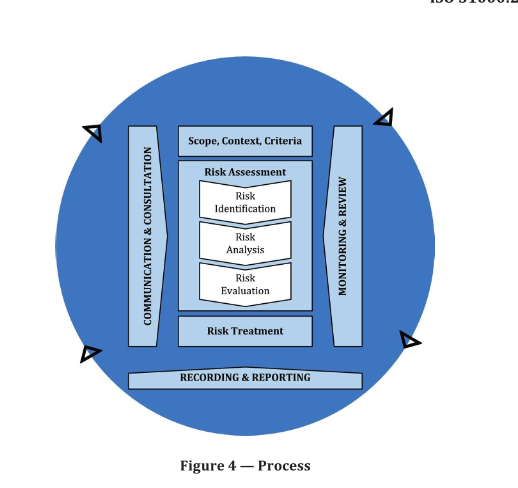 PDCA Model
PDCA Model
Risk Management Processes & Tools
Selecting, combining and adapting tools for Risk Management professionals
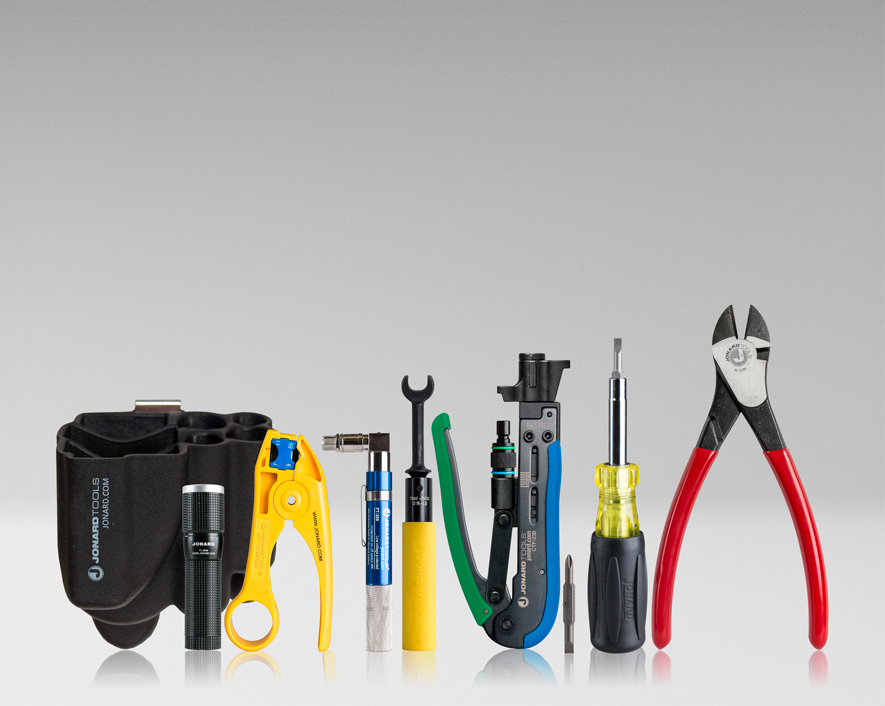 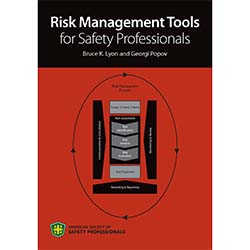 Risk based information must be communicated to decision makers effectively
(Before during after]
Consultation
Seeking views before making a decision
‘Establishing the context’ sets the purpose and scope for the risk management process and defines the criteria against which the risks will be assessed. It is especially important that the context be in alignment with, and in support of the organization’s goals and objectives.
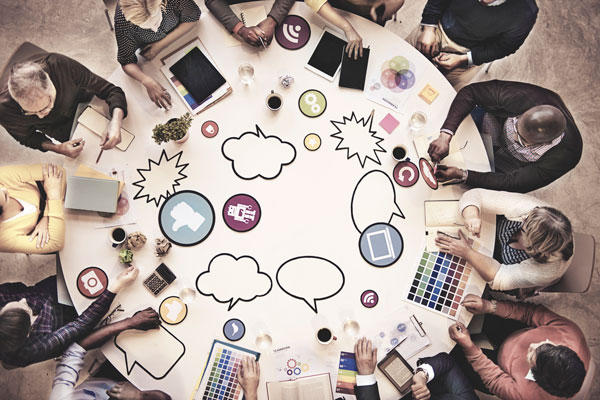 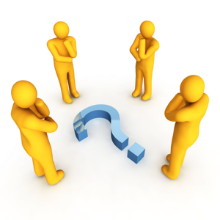 Determine Controls
Effectiveness reliability

Analyze nature & magnitude of consequences

Analyze likelihood
(Predictive analysis, historical data, expert opinion)
Measure risk
(QLA, QRA)
Determining acceptability of risk


Based on acceptable risk levels
The End result of risk assessment 
Prevention 
Prevent of occurrence
Protection
shield from harm

Mitigation
Reduce Severity

Control
Reduce likelihood and severity
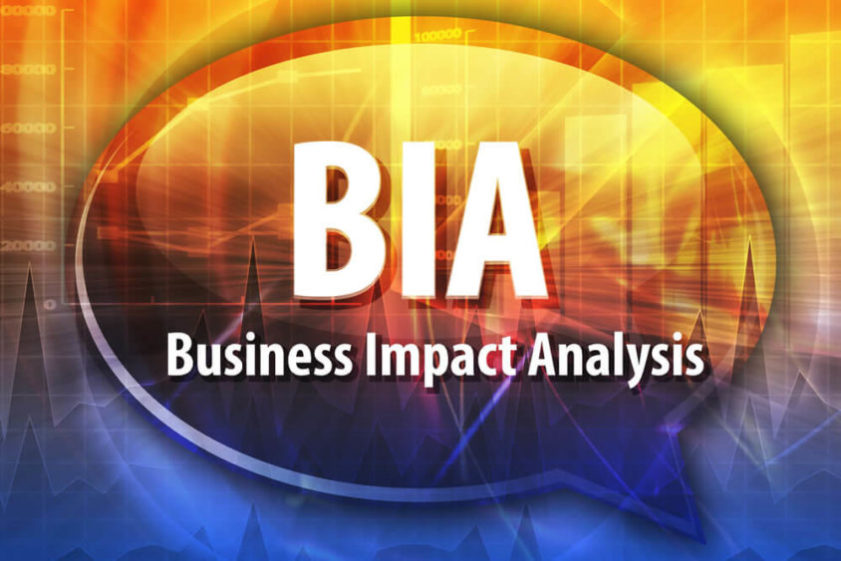 The primary goals of monitoring and reporting in a risk management framework are to measure the implementation and performance of risk assessment, risk treatment and overall risk management; and establish effective metrics to achieve risk reduction objectives within the organization.
Risk Scoring Systems
Risk Factors - Risk factors are the variables used to measure risk and produce a risk score. 
Risk factors and their risk assessment codes used in various three and four dimensional models include the following:
Exposure (E) - measure of exposure events/units.
Frequency of Exposure (F) - number of exposure events for a unit of time.
Time Duration of Exposure (T) - time period that a single exposure occurs.
Vulnerability (V) - weaknesses in a system that are factored into the risk estimation.
Detection of Failure (D) - estimate of how easily the potential failure could be detected prior to its occurrence.
Control Reliability (CR) - the reliability of a selected control into the risk estimation.
Prevention Effectiveness (PE) - a controls effectiveness in preventing a failure from occurring.
40
Risk Management tool selection considerations
Risk Management tool selection considerations
CONCLUSION
As organizations evolve with the use of different systems and methodologies to manage different risks. 
 OSH risk professionals will be expected to have sufficient skills in applying risk management principles. As well as selecting, modifying and adapting risk management techniques.
Risk Management Opportunities
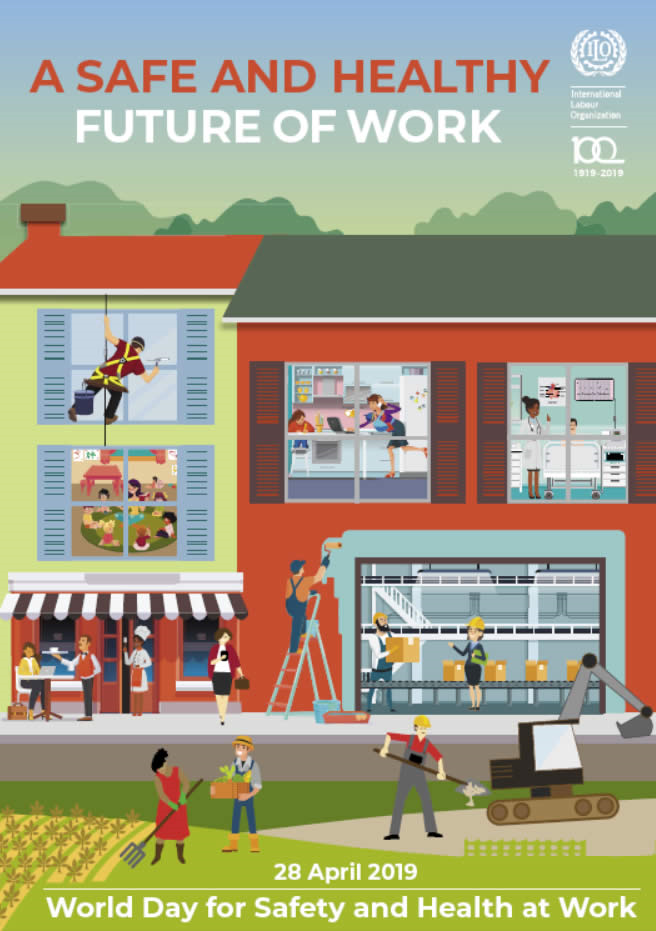 Bespoke 
Risk Management courses  &  Risk Assessment 
Training.
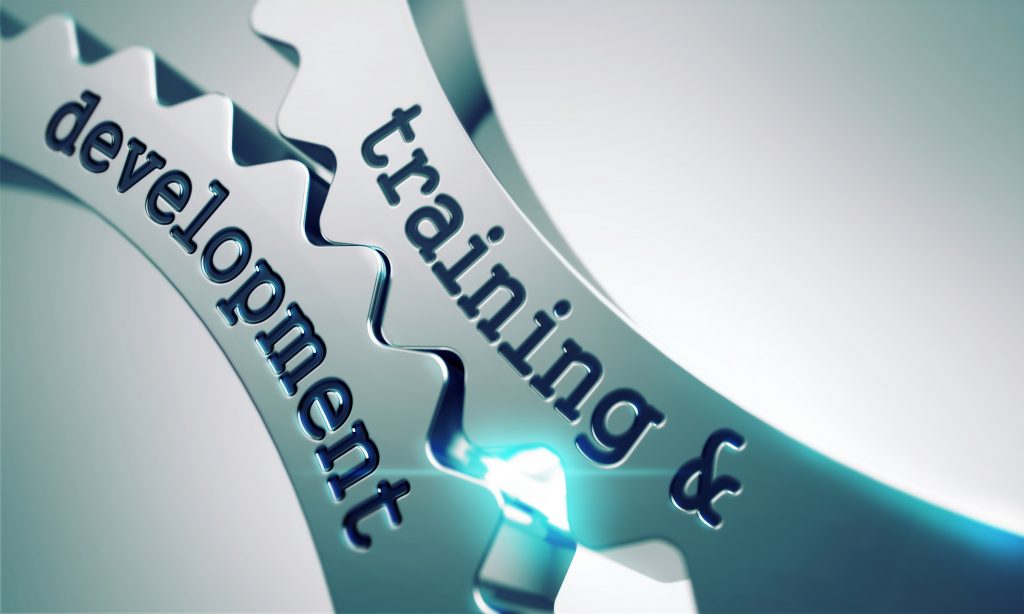 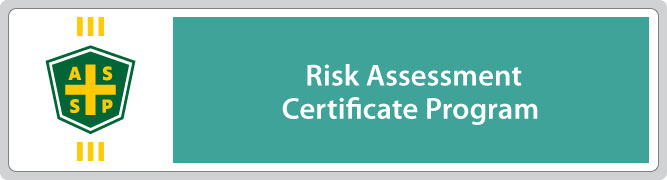 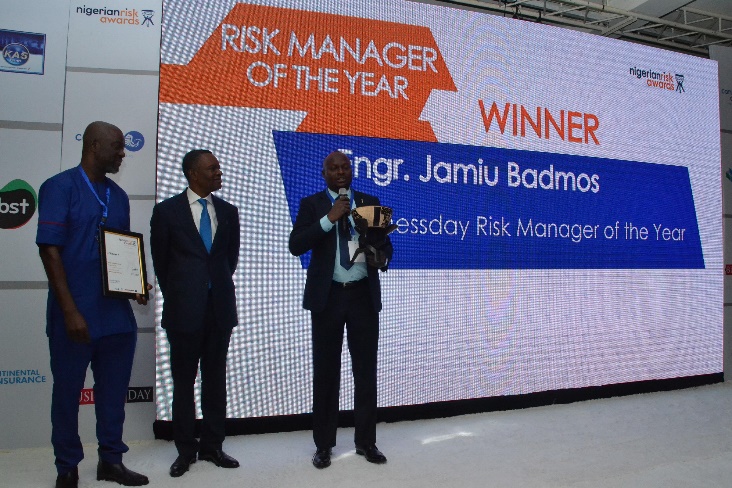 Nigerian workers feel safe and secure in their work environment.
All risk would have been determined, assessed and controlled and well being.
3.   Sustainable safety for  National development
Mentorship
THANK
 YOU
45